MARKTANALYSEBONNER WOCHENMARKT(Schwerpunkt Backwaren)
DURCHGEFÜHRT VON
Christian Buchmann, Kai Franke, Julia Kochheim,
Patrick Strassberger, Andreas Wollenschein
Über den Bonner Wochenmarkt
1
Die Lage des Wochenmarktes
2
Befragung der Marktbesucher
3
Backwaren
4
Befragung Händler + Geschäfte
5
4
Unser Fazit
6
2
Über den Bonner Wochenmarkt
Der im Bonner Zentrum gelegene Bonner Wochenmarkt findet seinen Ursprung bereits im
11. Jahrhundert wieder. Von der Form her wird er nahezu dreieckig gehalten.
Seit 1777 befindet sich in der Mitte eine sogenannte Marktfontaine, die mittlerweile unter Denkmalschutz steht. In der heutigen Zeit wird der Markt durch die „Deutsche Marktgilde eG“ geführt und organisiert.
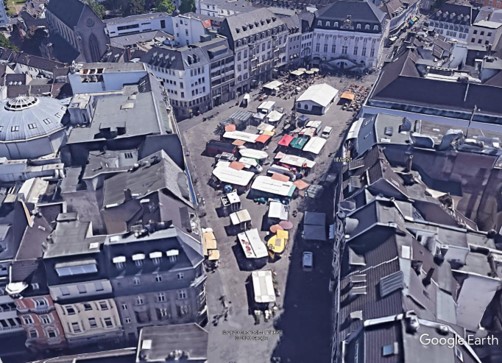 3
Auf der Internetseite https://bonn.market/ werden derzeit 33 Stände gelistet, die auf dem Bonner Wochenmarkt aktiv sind. Hier erhält man auch weitere Informationen zu den einzelnen Ständen.
Über https://www.bonn.de/ortsrecht erhält man an die Tarifordnung für die Bonner Märkte.
Der von uns besuchte Markt ist aufgrund seiner hervorragenden  Lage der Gruppe 1 zuzuordnen.
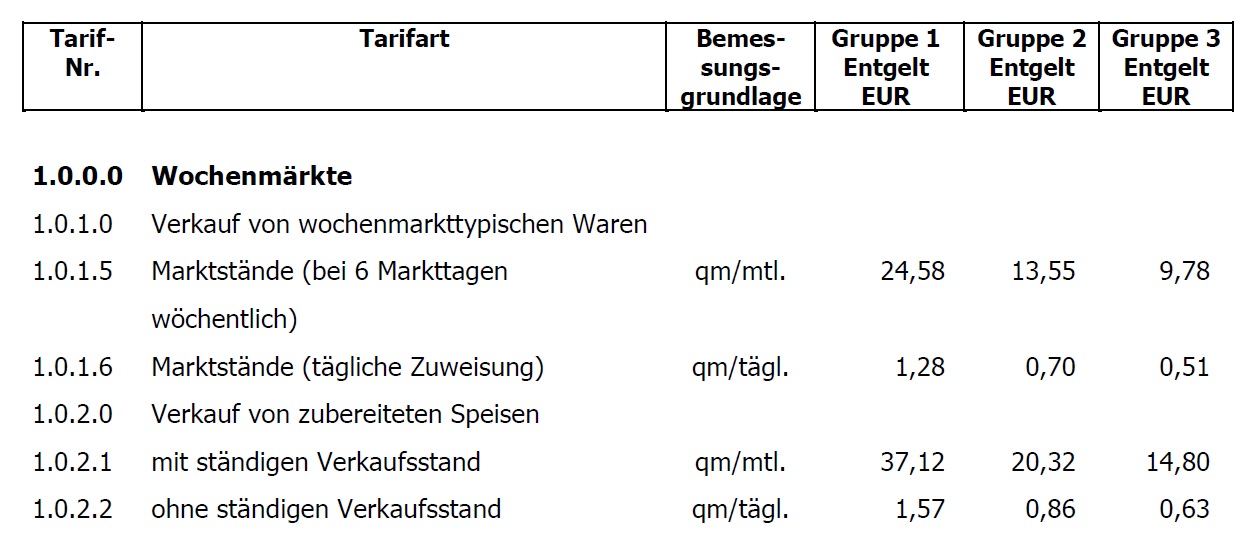 4
Die Lage des Bonner Wochenmarkts
Der Bonner Markt befindet sich direkt im Zentrum der Bonner Innenstadt

Umgeben ist er von zahlreichen historischen Gebäuden, wie etwa das Alte Rathaus, einigen Gaststätten oder dem heutigen Sternhotel, welche zuvor als „Zum goldenen Stern“ mit seinem Ballsaal bekannt wurde.

Der Markt ist durch öffentliche Verkehrsmittel und via PKW erreichbar. Es stehen zahlreiche Parkhäuser zur Verfügung.
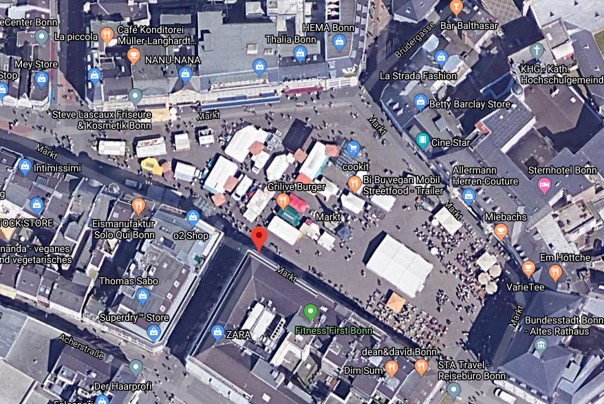 5
Insbesondere in den Hauptverkehrszeiten wird jedoch empfohlen, die Innenstadt mit öffentlichen Verkehrsmitteln anzufahren, da es oftmals zu Staubildung kommt und längere Warteschlagen vor den Parkhäusern einkalkuliert werden müssen.

Einem längeren Aufenthalt steht hier sowohl aufgrund des umfangreichen Angebots, der angenehmen Umgebung, sowie den vorhandenen Sanitäreinrichtungen nichts im Wege. Auch wenn sich auf dem Marktplatz selbst keine öffentliche Toilette befindet, so findet man die nächste öffentliche Toilette, die im Jahre 2019 mit neuesten Standards für 360.000 Euro errichtet wurde auf dem Remigiusplatz. Dieser befindet sich etwa in 100 Meter Entfernung.
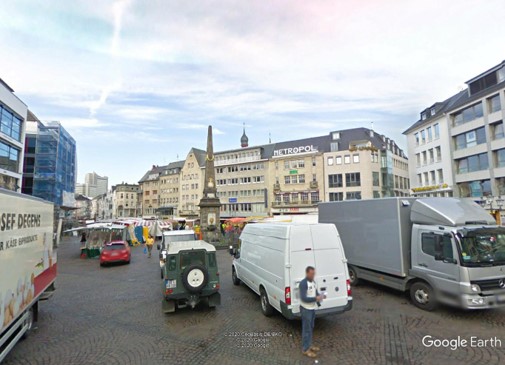 6
Befragungen (Marktbesucher)
Warum besuchen Sie den Markt?
(Mehrfachantworten möglich)
Wie oft besuchen Sie den Markt?
7
Befragungen (Marktbesucher)
Welche Produkte kaufen Sie?
(Mehrfachantworten möglich)
Vergleichen Sie die Preise?
8
Befragungen (Marktbesucher)
Verhandeln Sie den Preis?
Reagieren Sie auf Werbung (Marktschreier) und Angebote?
9
Befragungen (Marktbesucher)
Kommen Sie auch bei schlechtem Wetter?
Kommen Sie nur wegen dem Markt hierher?
10
Befragungen (Marktbesucher)
Wie sind Sie zum Markt gekommen?
Wo wohnen Sie?
11
Befragungen (Marktbesucher)
Wie viel geben Sie auf dem Markt im Durchschnitt aus?
Haben Sie Verbesserungsvorschläge für den Markt?
12
Befragungen Marktbesucher - Verbesserungsvorschläge
Es wurde mehrfach beanstandet, dass sich weniger Händler auf dem Markt befunden haben, als man erwartet hatte

Für Studenten könnte es besondere Angebote geben, wie etwa Wundertüten

Der Verkauf von Ware zweiter Wahl sollte ein fester Bestandteil des Sortimentes sein

Es sollten keine Waren importiert, sondern regionale Waren verkauft werden

Die Produktfrische könnte an einigen Ständen verbessert werden
13
Backwaren
Bäckerei Merzenich
Prümtaler Mühlenbäckerei
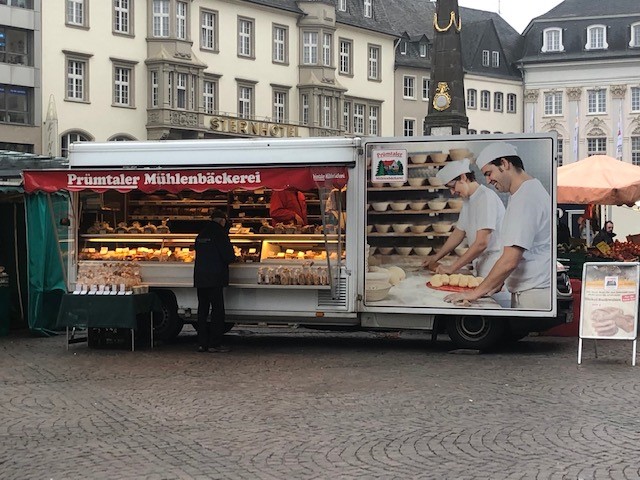 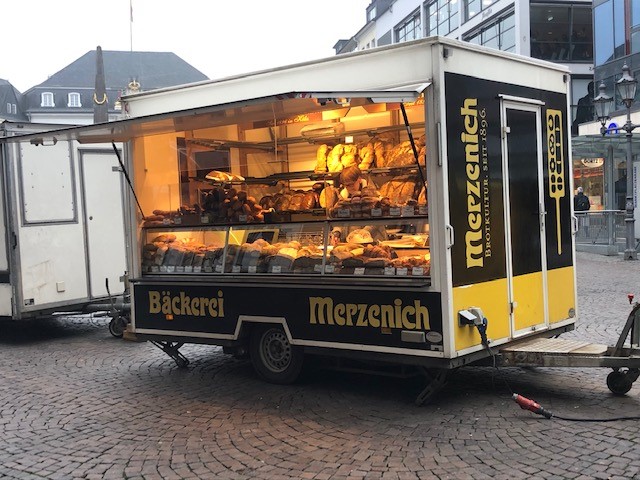 14
Backwaren
Bäckerei Merzenich
Bäckerei Merzenich
Prümtaler Mühlenbäckerei
Tradition seit 1896

19x vertreten in der Region,
 überwiegend in Köln

Verkauf von:
Brot
Brötchen
Gebäck
Torten
Saisonartikeln
Produkte aus Lünebach in der Eifel

5 Fillialen und auf 128 Märkten vertreten


Verkauf von:
Brot
Brötchen
Kuchen / Sahnetorte
Hefefeingebäck
Teilchen
Kuchenschnitten
Toastbrot
15
Backwaren
(Händlerbefragung)
Seit wann haben Sie ihren Stand auf dem Bonner Marktplatz?
Haben Sie eher Stamm- oder Laufkundschaft?
*1 
Bei Veranstaltungen auch    Laufkundschaft. Die Nachfrage dreht sich.
Welcher Personenkreis kauft hauptsächlich bei Ihnen ein?
16
Backwaren
(Händlerbefragung)
Versuchen die Kunden den Preis zu verhandeln?
Handeln Sie gerne mit Kunden?
Machen Sie Werbung auf dem Marktplatz (Marktschreier)?
17
Backwaren
(Händlerbefragung)
Machen Sie ein spezielles Angebot am Ende des Marktes um alles zu verkaufen?
1 15 Minuten vor Marktende ein Preisnachlass von 50%
Wann machen Sie den größten Umsatz?
18
Backwaren
(Händlerbefragung)
Haben Sie einen geringeren Umsatz bei schlechtem Wetter?
Haben Sie Verbesserungsvorschläge für den Markt?
Vorschläge:
keine
19
Befragungen
(umliegende Geschäfte)
Cafe Miebach‘s
Müller -Langhardt
Bäckerei Lubig (Wenzelgasse)
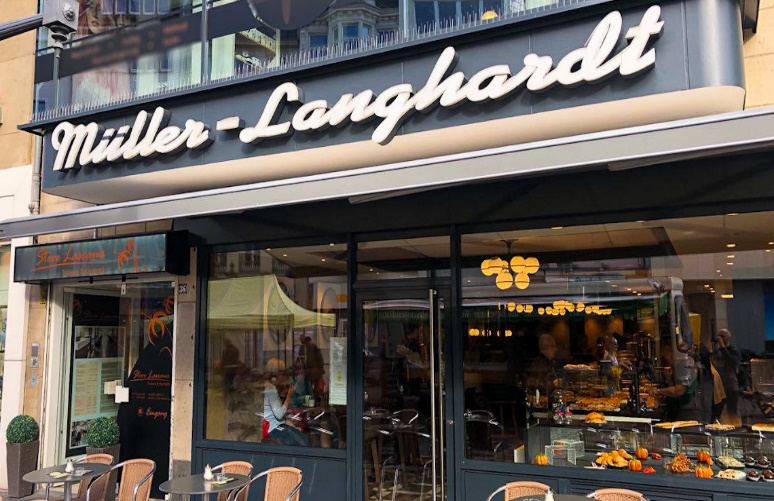 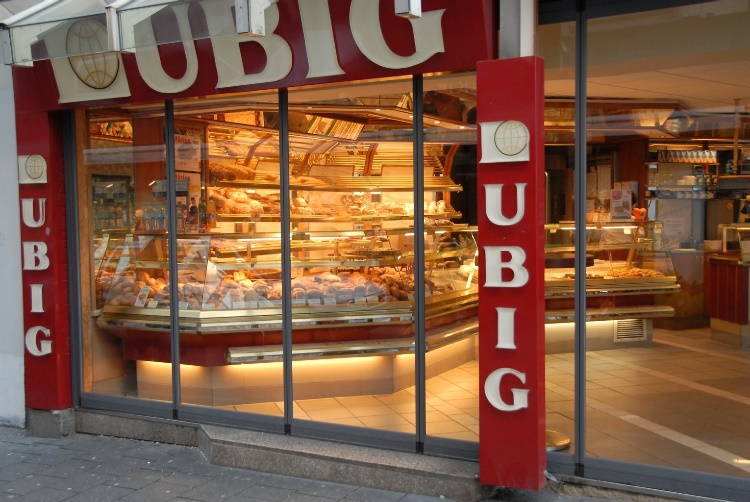 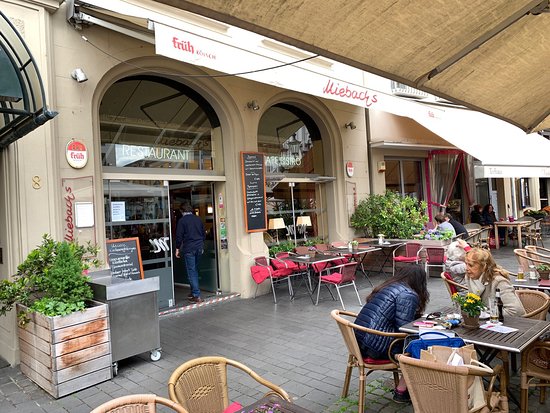 20
Backwaren
(umliegende Geschäfte)
Kurbelt der Markt die eigenen Geschäfte eher an oder ist er eine Konkurrenz ?
*1 wenn der Markt geschlossen
   hat, ist weniger los.
Kommt es zu Problemen aufgrund des Marktes?
21
Backwaren
(umliegende Geschäfte)
Haben Sie eher Stamm- oder Laufkundschaft?
Wann machen Sie den größten Umsatz?
*1
Fr. – Sa. ganztägig
 
 *2 
Unterschiedlich, je nach Jahreszeit / Wetter
22
Backwaren
(umliegende Geschäfte)
Haben Sie einen geringeren Umsatz bei schlechtem Wetter?
Haben Sie Verbesserungsvorschläge für den Markt?
Vorschläge:
 *1 Qualität sollte bei manchen Ständen besser sein.
23
Unser Fazit
65 %
Gut 900 Jahre nach seiner Entstehung hat der Bonner Wochenmarkt für die Bürger nicht an Reiz verloren.
Er bringt Abwechslung und auch etwas Tradition mit in das tägliche Stadtleben hinein.
Man bekommt eine bunte Produktvielfalt geboten.
Die von uns genauer beobachteten Backwarenstände schienen im Vergleich zu manch anderen Ständen eine
eher untergeordnete Rolle zu spielen.
So konnten wir nach 15 Minuten Beobachtungszeit bei der Prümtaler Mühlenbäckerei gerade einmal einen Kunden verzeichnen, während im gleichen Zeitraum bei der Bäckerei Merzenich immerhin 5 zugegen waren.
Dennoch gehören auch solche Stände zu einem gewünschten vielseitigen Marktangebot. 
Sowohl von den Besuchern, wie auch von den umliegenden Geschäften wird der Markt als Bereicherung und nicht etwa als Konkurrenz angesehen.

Der Bonner Wochenmarkt ist auf jeden Fall einen Besuch wert!!!
24
Vielen Dank
für die Aufmerksamkeit!